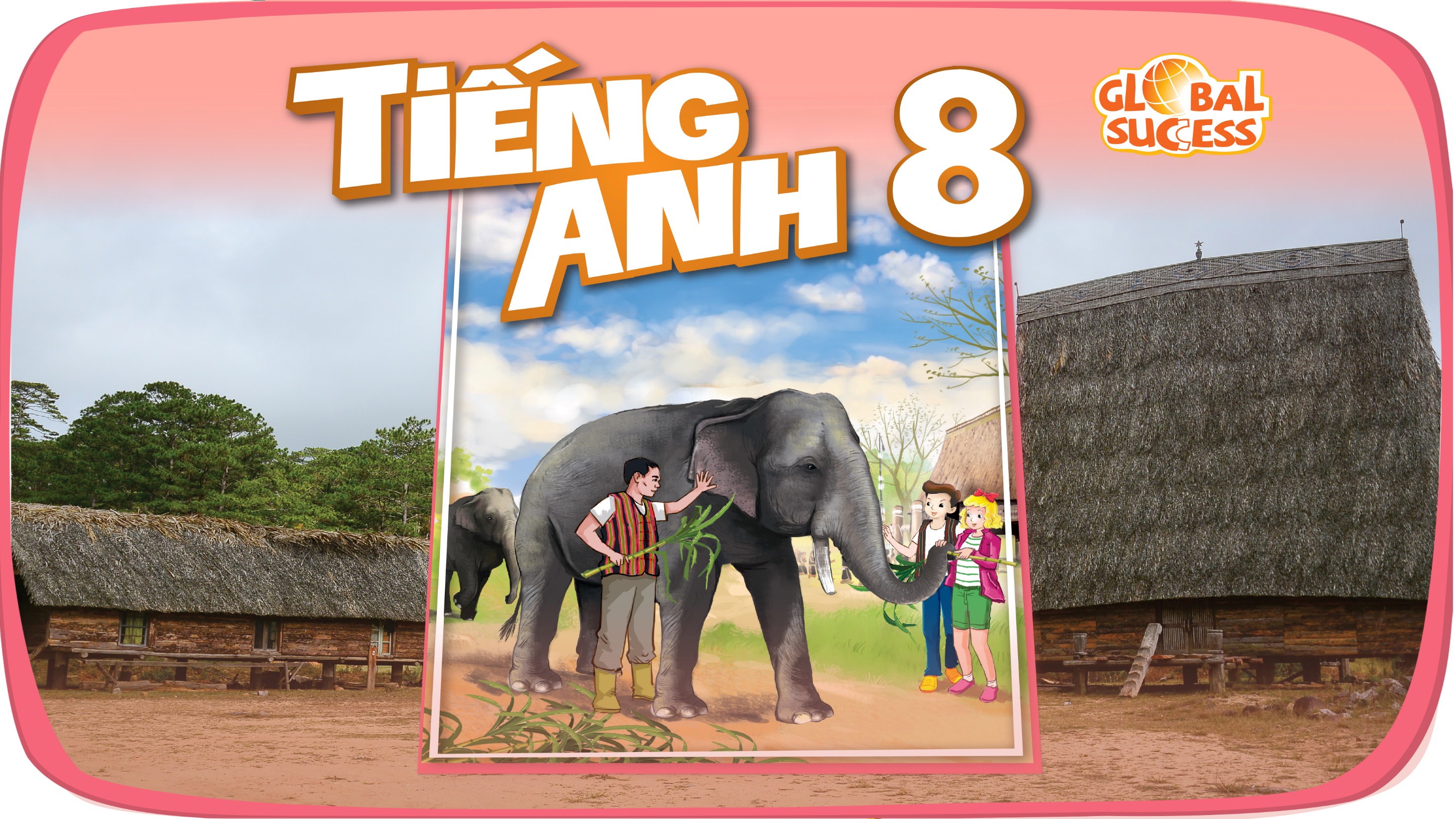 2
Unit
LIFE IN THE COUNTRYSIDE
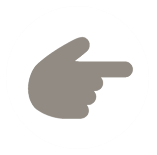 LESSON 7: LOOKING BACK & PROJECT
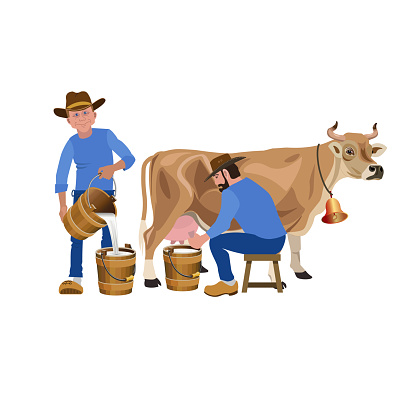 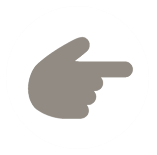 LESSON 7: LOOKING BACK & PROJECT
Revision
WARM-UP
Task 1: Write a phrase from the box under the correct picture.
Task 2: Choose the correct answer A, B, or C.
VOCABULARY
Task 3. Complete the sentences with suitable comparative forms of the adverbs from the box.
Task 4: Underline the mistakes in the sentences and correct them
GRAMMAR
My favourite village
PROJECT
Wrap-up
Homework
CONSOLIDATION
WARM-UP
What have we learnt in Unit 2?
- words about life in the countryside
- the sounds /ə/ and /ɪ/ in words and sentences
- comparative forms of adverbs
- giving and responding to compliments
REVISION
- reading about different aspects of a Vietnamese village
- talking about the village or town where someone lives
- listening to someone’s opinion about life in the countryside
- writing a paragraph about what someone likes or dislikes about life in the countryside
VOCABULARY
1
Write a phrase from the box under the correct picture.
unloading rice 		milking cows 		catching fish 		ploughing fields 	feeding pigs		drying rice
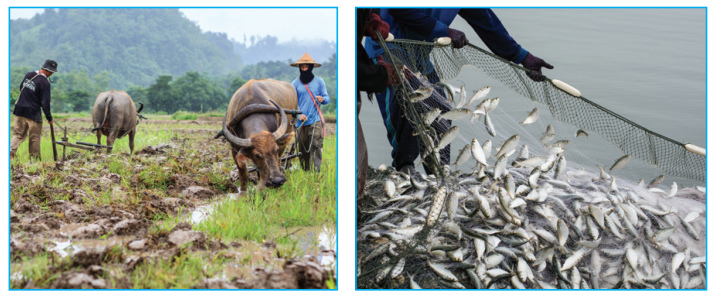 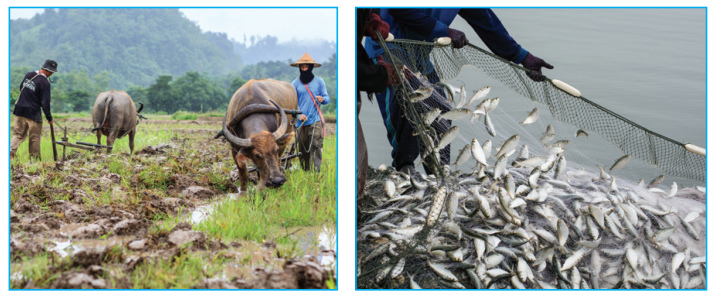 ploughing fields
catching fish
1. __________________
2. __________________
VOCABULARY
1
Write a phrase from the box under the correct picture.
unloading rice 		milking cows 		catching fish 		ploughing fields 	feeding pigs		drying rice
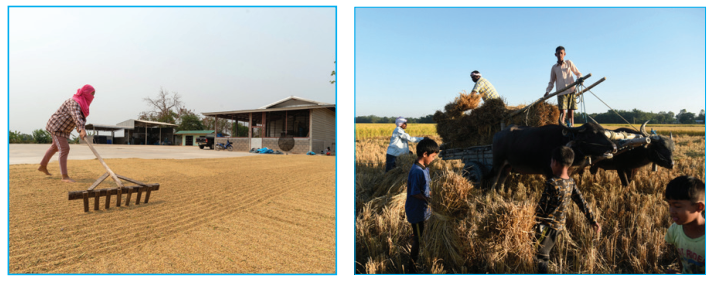 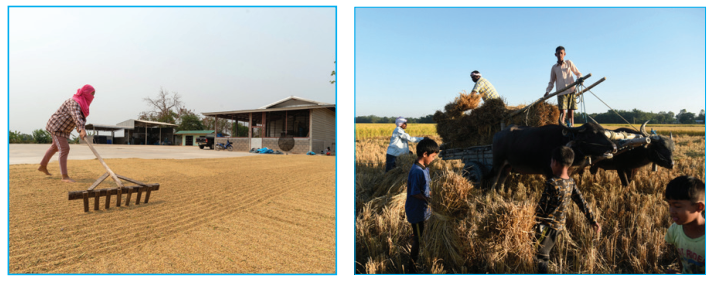 drying rice
unloading rice
3. __________________
4. __________________
VOCABULARY
1
Write a phrase from the box under the correct picture.
unloading rice 		milking cows 		catching fish 		ploughing fields 	feeding pigs		drying rice
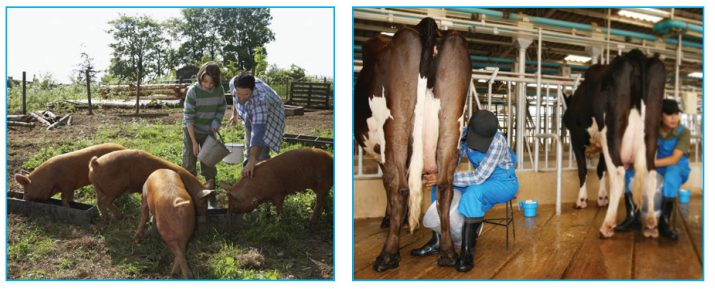 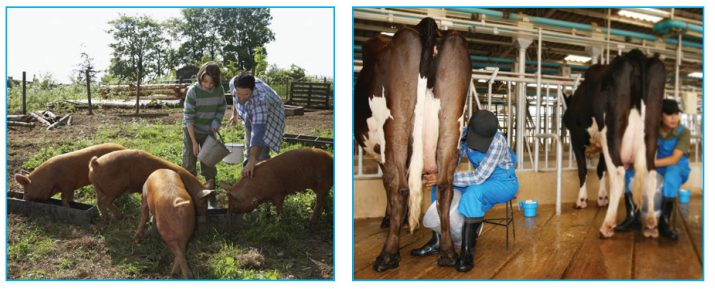 feeding pigs
milking cows
5. __________________
6. __________________
VOCABULARY
2
Choose the correct answer A, B, or C.
1. There is a huge cloud ______ as far as the eye can see.A. surrounded 			B. stretching		C. vast
2. People in my village are really ______; they are always generous and friendly to visitors.A. well-trained 			B. funny		C. hospitable
VOCABULARY
2
Choose the correct answer A, B, or C.
3. The development of cities destroys ______ areas of countryside.A. vast				B. much		C. stretching
4. The workers in our factory are very ______ because they took a lot of good training courses.A. hospitable			B. kind			C. well-trained
5. The area around the village is famous for its ______ landscape.A. picturesque 			B. boring 		C. dull
GRAMMAR
Complete the sentences with suitable comparative forms of the adverbs from the box.
3
1. Every morning nick gets up ten minutes (early) ______ than his sister.
2. I speak French (fluently) ____________ now than I did last year.
3. You’ll find your way around the village (easily) __________ if you have a good map.
4. It rained (heavily) ____________ today than it did yesterday.
5. If you work (hard) _________, you will do (well) ________ in your exam.
earlier
more fluently
more easily
more heavily
harder
better
GRAMMAR
4
Underline the mistakes in the sentences and correct them.
1. I run faster as my brother does.
2. People in the city seem to react quicklier to changes than those in the country.
→ than
→ more quickly
GRAMMAR
4
Underline the mistakes in the sentences and correct them.
3. We need to work more hardly, especially at exam time.
4. You must finish harvesting the rice the earlier this year than you did last year.
5. As they climbed more highly up the mountain, the air became cooler.
→ harder
→ earlier
→ higher
PROJECT
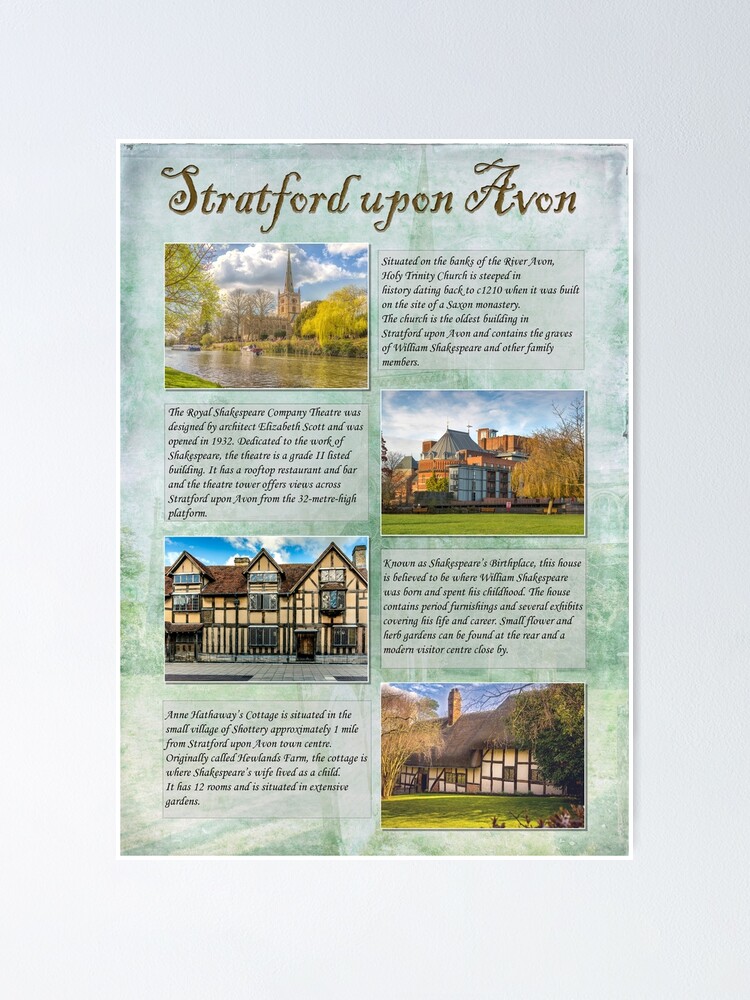 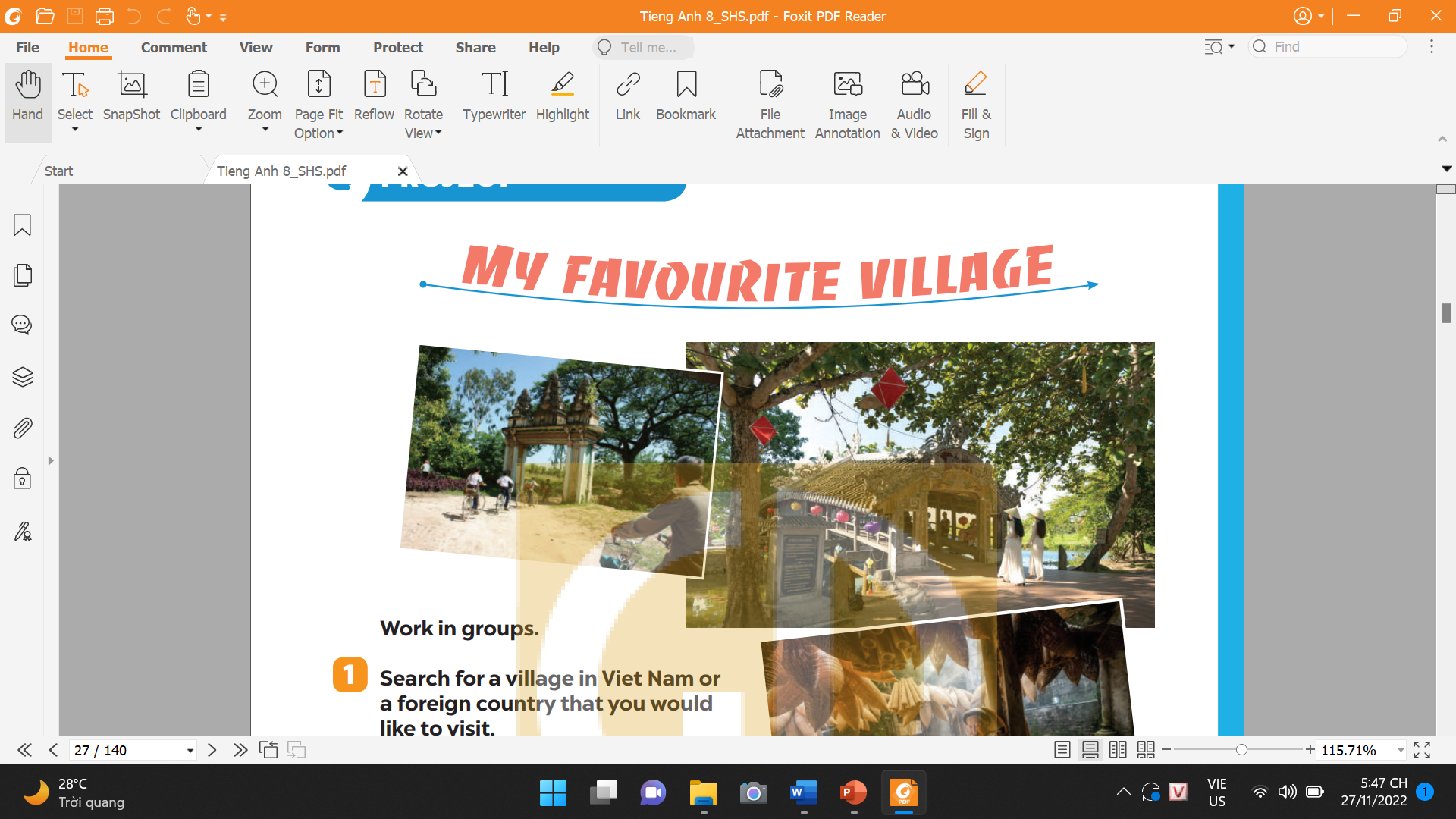 - Show your group’s poster about a village that you would like to visit. 
- Present your poster to the class.
CONSOLIDATION
1
Wrap-up
CONSOLIDATION
2
Homework
Do exercises in the workbook.
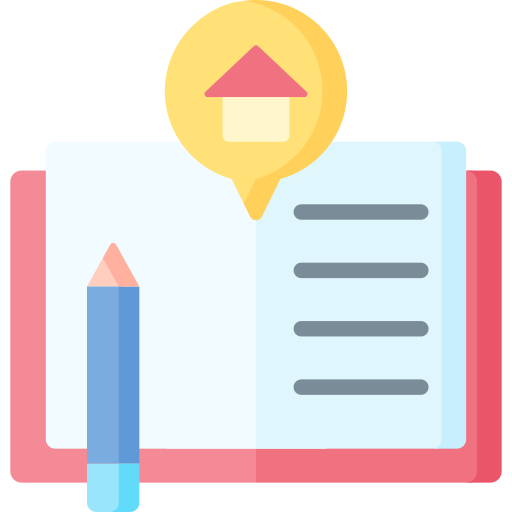 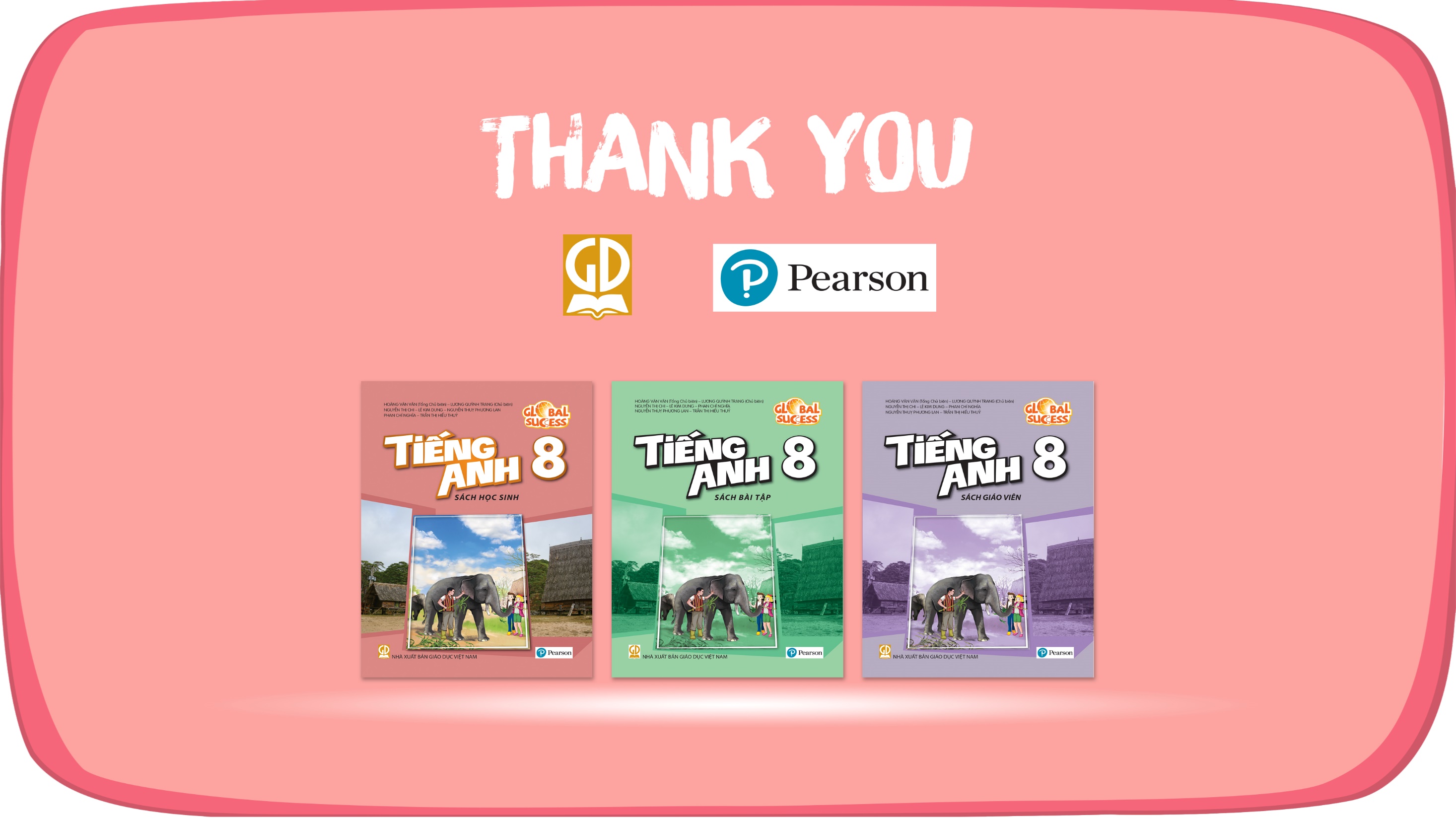 Website: hoclieu.vn
Fanpage: facebook.com/www.tienganhglobalsuccess.vn/